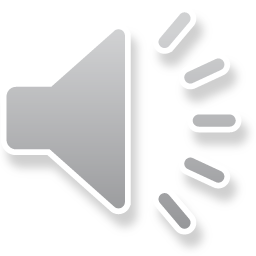 GIÚP QUẠ UỐNG NƯỚC
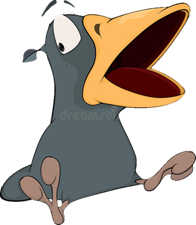 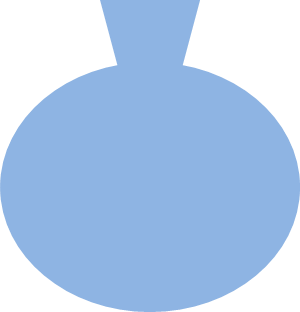 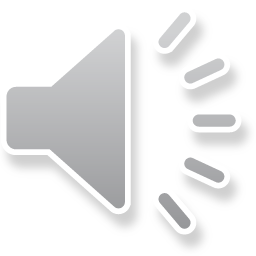 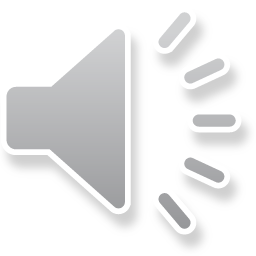 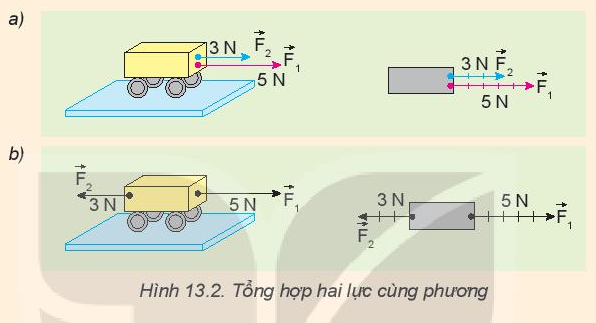 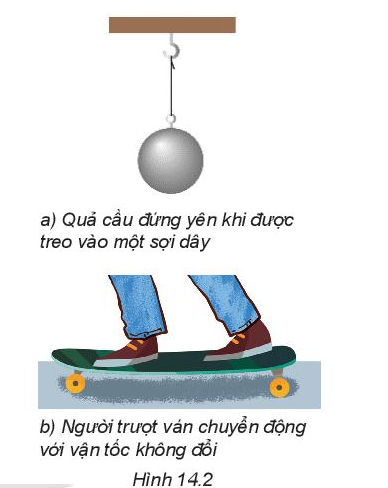 Câu 9: Cặp lực và phản lực là hai lực cân bằng nhau vì chúng cùng phương, ngược chiều, cùng độ lớn
Câu 7: Quả cầu ở hình vẽ đứng yên do có lực của sợi dây giữ nó lại
Câu 6: Cho hai lực đồng quy có độ lớn F1 = 6N và F2 = 8N. Nếu hợp lực có độ lớn F = 14N thì góc giữa hai lực là 900.
Câu 5: Hình vẽ bên. Vật chịu tác dụng của hai lực cùng phương, cùng chiều nên lực tổng hợp cũng cùng phương, cùng chiều với hai lực thành phần và có độ lớn bằng tổng của hai lực thành phần cộng lại:
F = F1 + F2
Câu 4: Các phương tiện giao thông tốc độ cao cần có hình con thoi nhằm giảm lực cản của không khí, giúp chúng chuyển động dễ dàng hơn.
Câu 10: Lực ma sát tác dụng lên mặt tiếp xúc của vật, cản trở chuyển động của vật, có phương tiếp tuyến với bề mặt tiếp xúc.
Câu 3: Lực ma sát nghỉ có giá trị cực đại F0. Khi lực kéo vật F  F0 thì vật bắt đầu trượt.
Câu 1: Nếu các lực tác dụng lên một vật cân bằng nhau thì không có lực tác dụng lên vật.
A. Đúng
A. Đúng
A. Đúng
A. Đúng
B. Sai
B. Sai
B. Sai
B. Sai
A. Đúng
A. Đúng
A. Đúng
A. Đúng
A. Đúng
B. Sai
B. Sai
B. Sai
B. Sai
B. Sai
A. Đúng
B. Sai
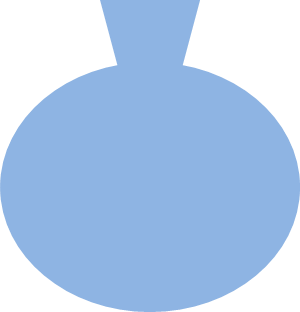 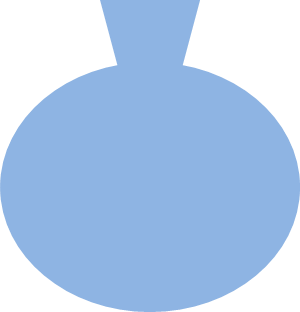 Chúc mừng
Chúc mừng
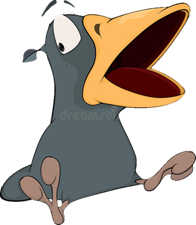 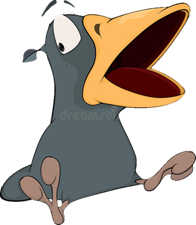 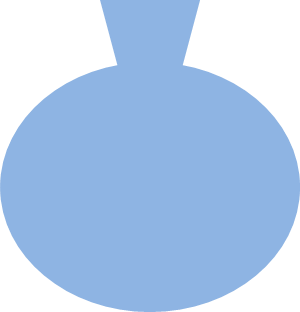 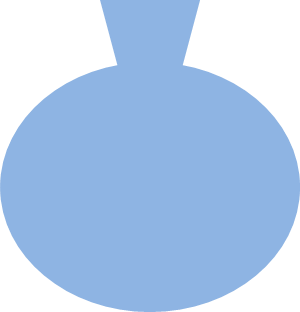 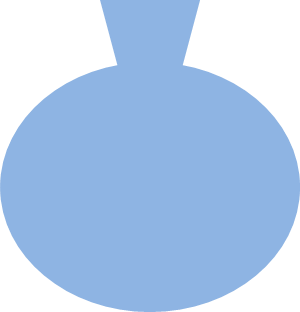 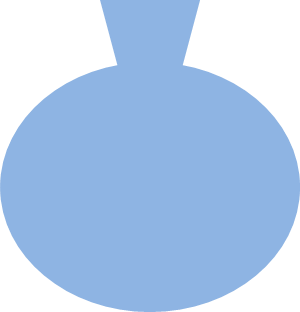 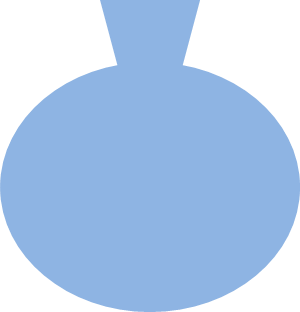 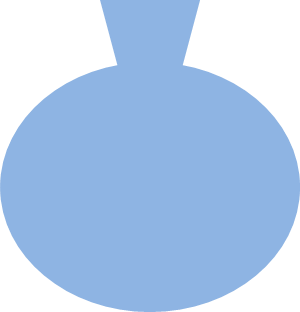 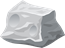 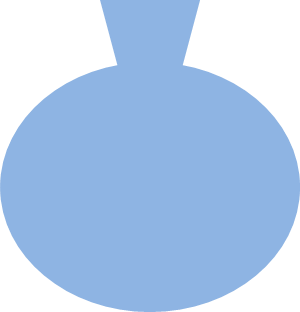 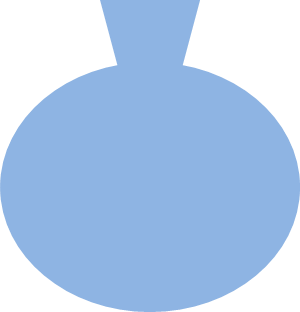 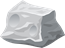 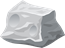 ĐỘI B
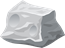 ĐỘI A
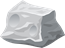 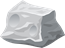 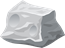 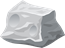 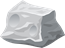 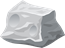 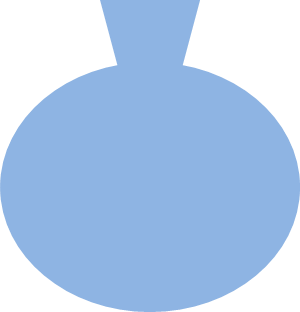 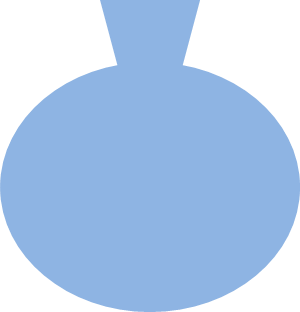 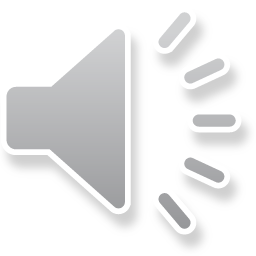 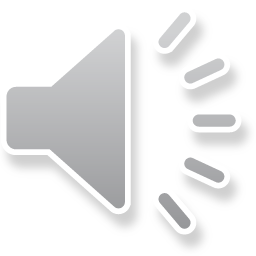 “HÃY CHO TÔI MỘT ĐIỂM TỰA,
TÔI SẼ NHẤC BỔNG TRÁI ĐẤT”
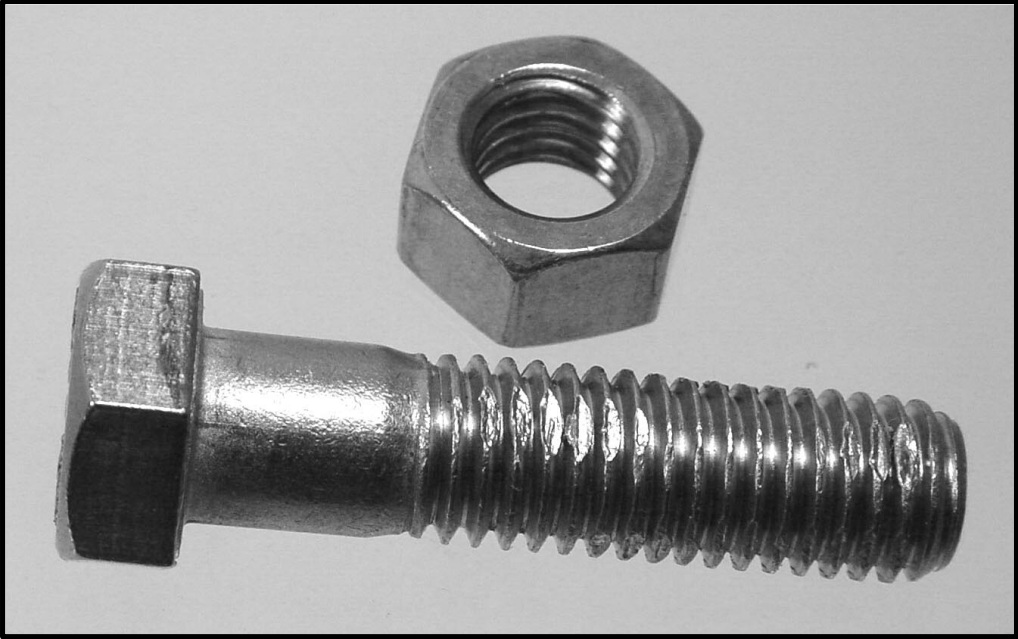 ARCHIMEDES
(287 – 212 TCN)
Acsimet, một nhà cơ học thiên tài thời cổ, người đã khám phá ra các định luật về đòn bẩy
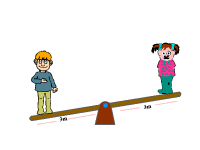 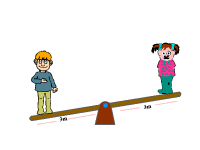 VẬT LÍ 10 KẾT NỐI TRÍ THỨC
Bài 21: 
MOMENT LỰC. CÂN BẰNG CỦA VẬT RẮN
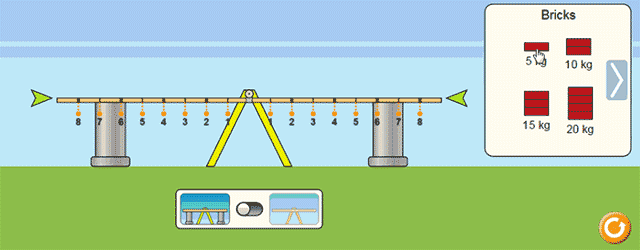 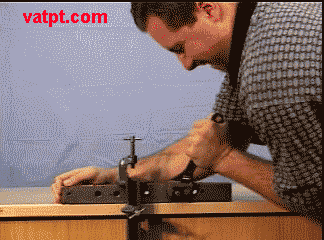 Bài 21: 
MOMENT LỰC. CÂN BẰNG CỦA VẬT RẮN
III
IV
II
I
Moment lực
Ngẫu lực
Quy tắc moment lực
Điều kiện cân bằng tổng quát của vật rắn
Bài 21: MOMENT LỰC. CÂN BẰNG CỦA VẬT RẮN
I
Moment lực
PHIẾU HỌC TẬP SỐ 2
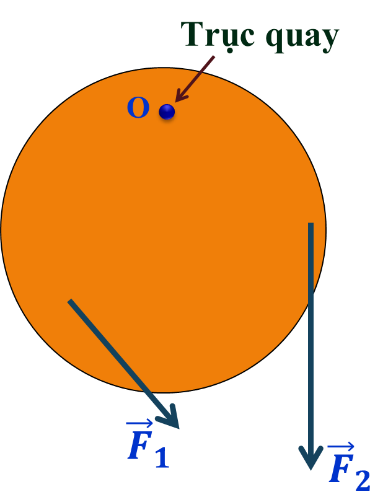 Câu 3: Ví dụ về trường hợp búa nhổ đinh ở trên, cho phép ta lấy tích F.d làm đại lượng đặc trưng cho tác dụng làm quay của lực và gọi là moment lực, kí hiệu là M. Hãy nêu định nghĩa, viết biểu thức và nêu đơn vị của moment lực.
Câu 4: Hình 21.2 mô tả một chiếc thước mảnh OA, đồng chất, dài 50 cm, có thể quay quanh trục quay cố định ở đầu O.
a. Trong các tình huống ở Hình 21.2a, b, thước OA quay theo chiều kim đồng hồ hay ngược chiều kim đồng hồ?
b. Tính moment lực ứng với mỗi tình huống trong Hình 21.2.
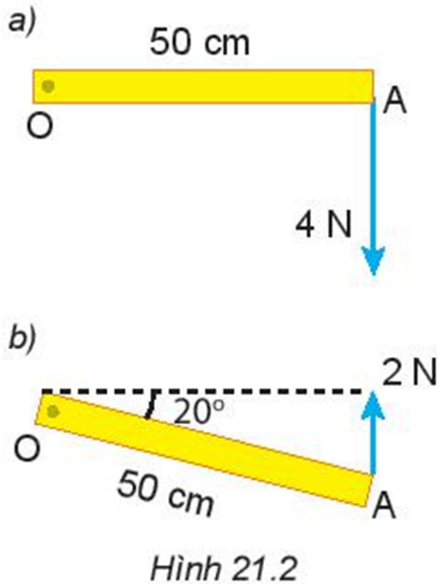 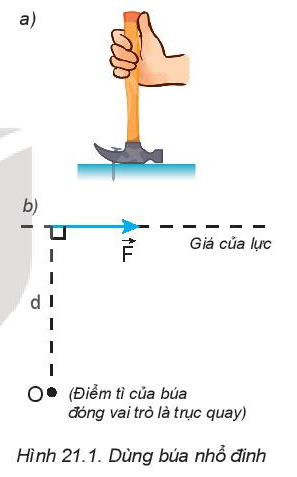 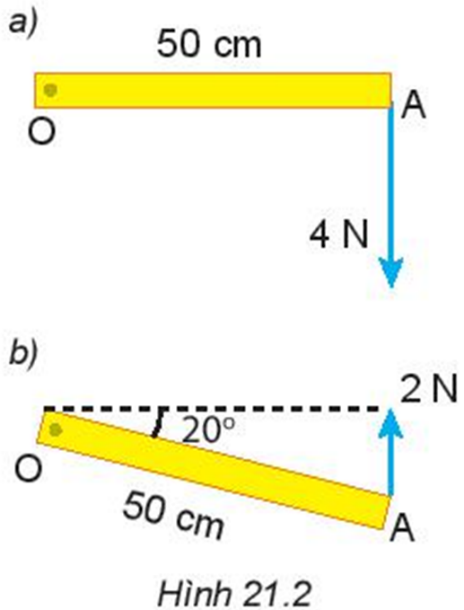 Câu 3: Ví dụ về trường hợp búa nhổ đinh ở trên, cho phép ta lấy tích F.d làm đại lượng đặc trưng cho tác dụng làm quay của lực và gọi là moment lực, kí hiệu là M. Hãy nêu định nghĩa, viết biểu thức và nêu đơn vị của moment lực.
PHIẾU HỌC TẬP SỐ 2
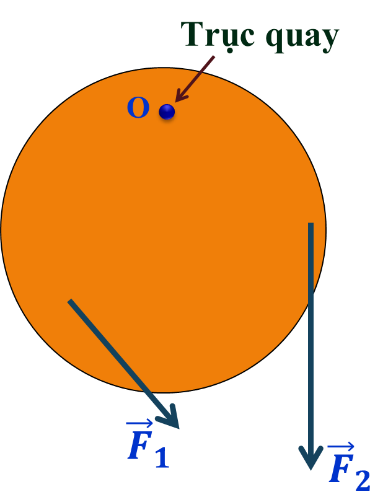 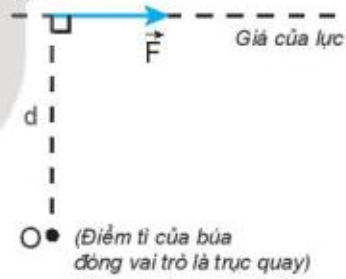 d2
+ Cánh tay đòn (tay đòn) của lực: là khoảng cách từ trục quay tới giá của lực.
 Kí hiệu là d
 Đơn vị là mét (m).
d1
Câu 4: Hình 21.2 mô tả một chiếc thước mảnh OA, đồng chất, dài 50 cm, có thể quay quanh trục quay cố định ở đầu O.
a. Trong các tình huống ở Hình 21.2a, b, thước OA quay theo chiều kim đồng hồ hay ngược chiều kim đồng hồ?
b. Tính moment lực ứng với mỗi tình huống trong Hình 21.2.
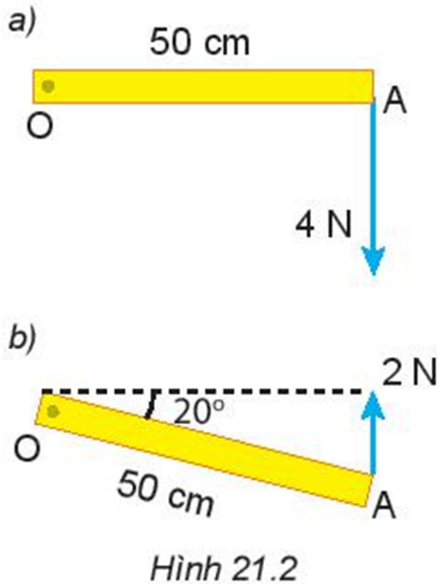 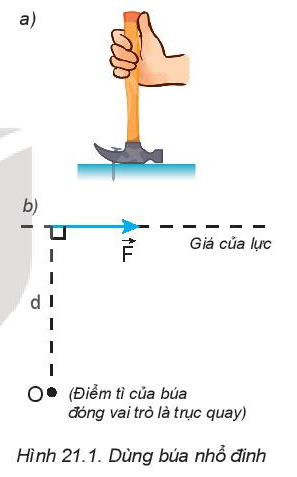 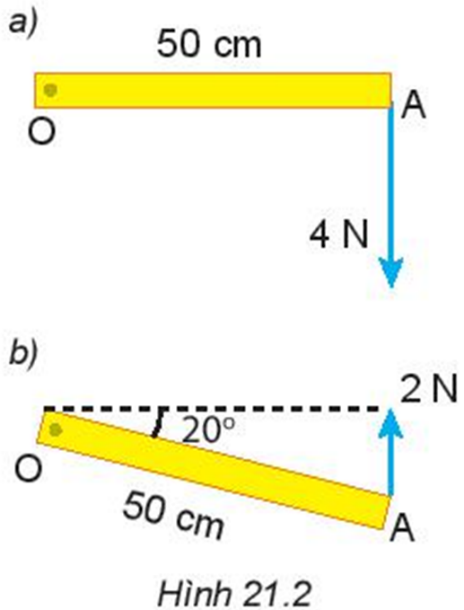 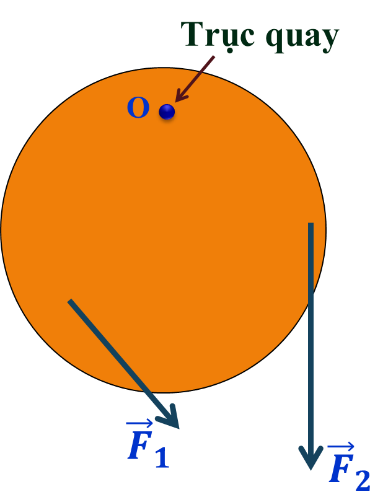 Câu 3: Ví dụ về trường hợp búa nhổ đinh ở trên, cho phép ta lấy tích F.d làm đại lượng đặc trưng cho tác dụng làm quay của lực và gọi là moment lực, kí hiệu là M. Hãy nêu định nghĩa, viết biểu thức và nêu đơn vị của moment lực.
PHIẾU HỌC TẬP SỐ 2
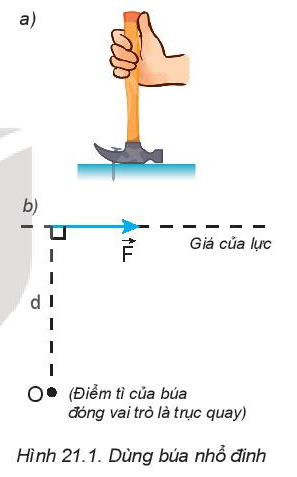 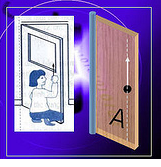 Giá của lực // với trục không làm vật quay
Câu 4: Hình 21.2 mô tả một chiếc thước mảnh OA, đồng chất, dài 50 cm, có thể quay quanh trục quay cố định ở đầu O.
a. Trong các tình huống ở Hình 21.2a, b, thước OA quay theo chiều kim đồng hồ hay ngược chiều kim đồng hồ?
b. Tính moment lực ứng với mỗi tình huống trong Hình 21.2.
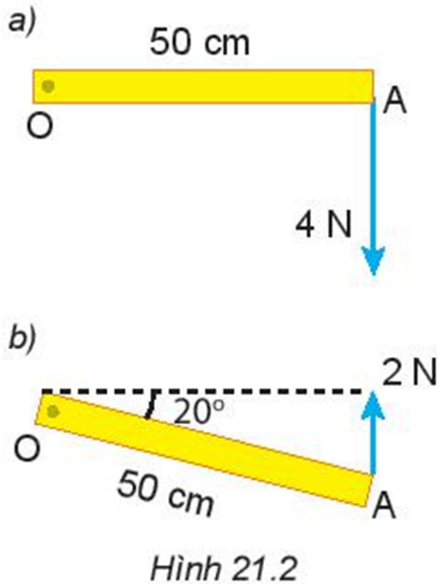 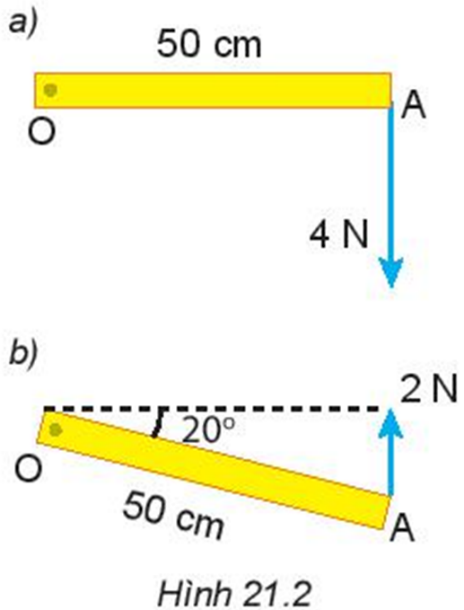 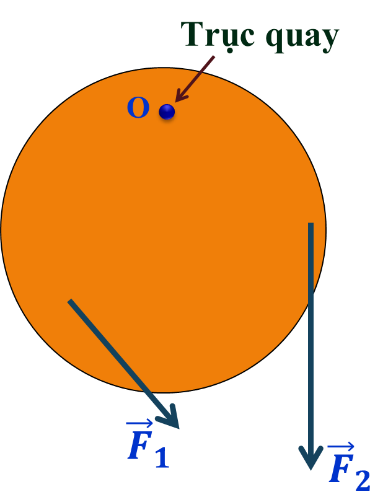 PHIẾU HỌC TẬP SỐ 2
Câu 3: Ví dụ về trường hợp búa nhổ đinh ở trên, cho phép ta lấy tích F.d làm đại lượng đặc trưng cho tác dụng làm quay của lực và gọi là moment lực, kí hiệu là M. Hãy nêu định nghĩa, viết biểu thức và nêu đơn vị của moment lực.
Môment lực đối với một trục quay là đại lượng đặc trưng cho tác dụng làm quay của lực và được đo bằng tích của lực với cánh tay đòn của nó.
M = F.d
 Đơn vị của momen của lực là Niu-tơn mét (N.m)
Câu 4: Hình 21.2 mô tả một chiếc thước mảnh OA, đồng chất, dài 50 cm, có thể quay quanh trục quay cố định ở đầu O.
a. Trong các tình huống ở Hình 21.2a, b, thước OA quay theo chiều kim đồng hồ hay ngược chiều kim đồng hồ?
b. Tính moment lực ứng với mỗi tình huống trong Hình 21.2.
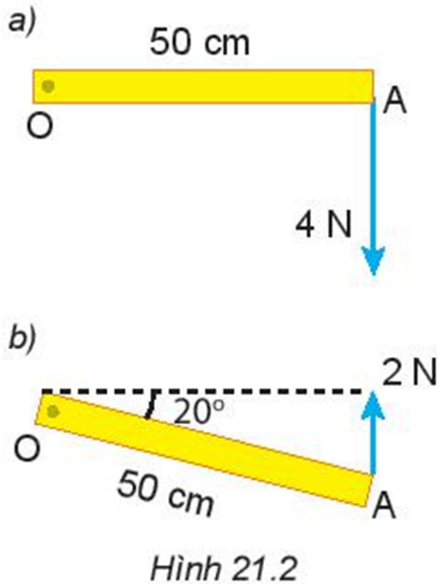 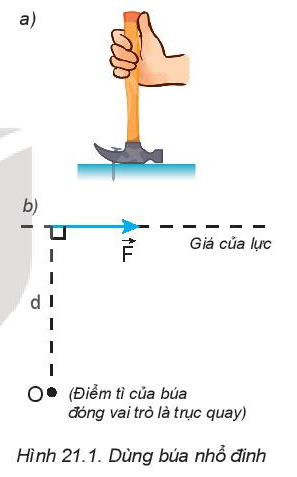 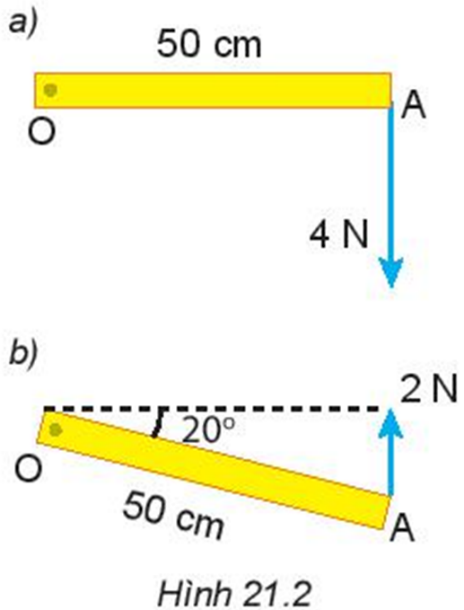 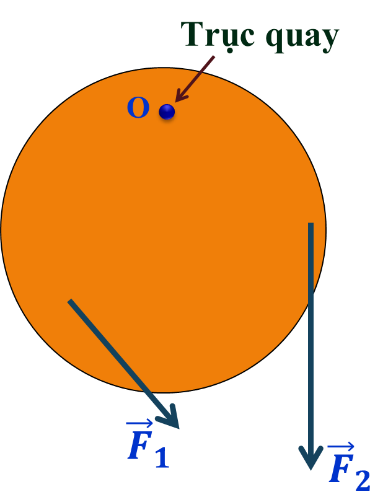 Câu 3: Ví dụ về trường hợp búa nhổ đinh ở trên, cho phép ta lấy tích F.d làm đại lượng đặc trưng cho tác dụng làm quay của lực và gọi là moment lực, kí hiệu là M. Hãy nêu định nghĩa, viết biểu thức và nêu đơn vị của moment lực.
PHIẾU HỌC TẬP SỐ 2
Câu 4: Hình 21.2 mô tả một chiếc thước mảnh OA, đồng chất, dài 50 cm, có thể quay quanh trục quay cố định ở đầu O.
a. Trong các tình huống ở Hình 21.2a, b, thước OA quay theo chiều kim đồng hồ hay ngược chiều kim đồng hồ?
b. Tính moment lực ứng với mỗi tình huống trong Hình 21.2.
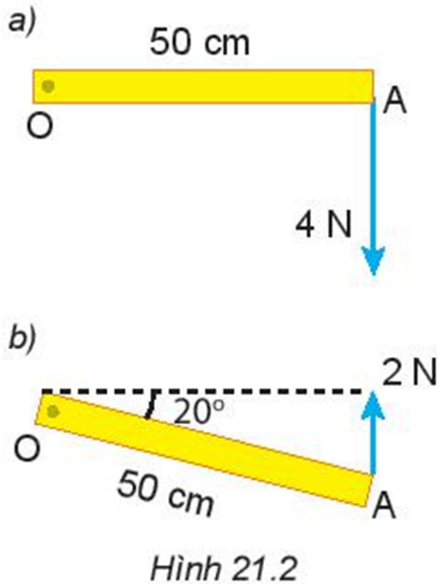 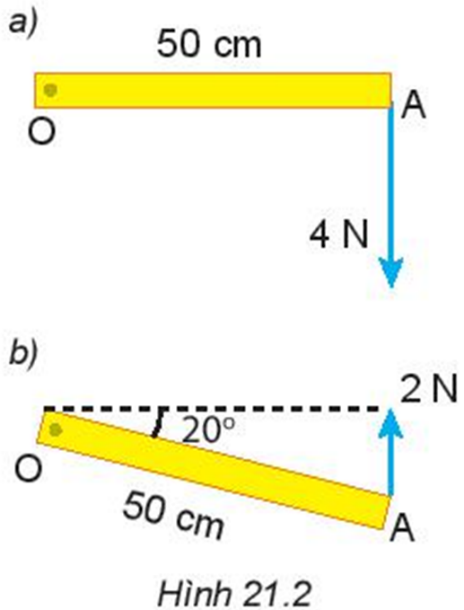 a. - Hình 21.2a, thước OA quay theo chiều kim đồng hồ
	- Hình 21.2b, thước OA quay ngược chiều kim đồng hồ
b. - Hình 21.2a: Ta có F = 4 N; d = 50 cm = 0,5 m
 Moment lực trong hình 21.2a là: M = F.d = 4.0,5 = 2 (N.m)
- Hình 21.2b: Ta có F = 2 N; d = 50.cos200 cm = 0,5. cos200 m
 Moment lực trong hình 21.2b là:
M = F.d = 2.0,5.cos200 = 0,94 (N.m)
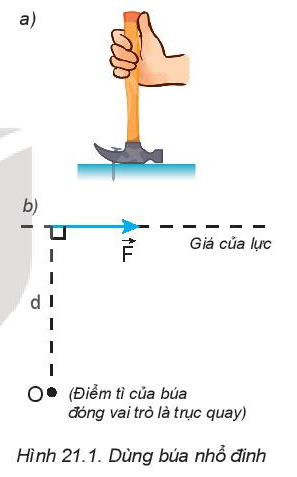 Bài 21: MOMENT LỰC. CÂN BẰNG CỦA VẬT RẮN
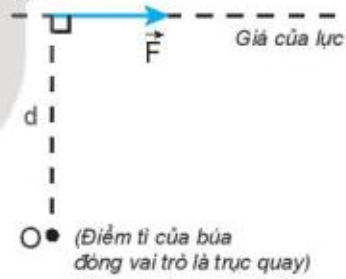 + Cánh tay đòn (tay đòn) của lực: là khoảng cách từ trục quay tới giá của lực.
 Kí hiệu là d
 Đơn vị là mét (m).
I
Moment lực
+ Môment lực đối với một trục quay là đại lượng đặc trưng cho tác dụng làm quay của lực và được đo bằng tích của lực với cánh tay đòn của nó.
M = F.d
 Đơn vị của momen của lực là Niu-tơn mét (N.m)
Bài 21: 
MOMENT LỰC. CÂN BẰNG CỦA VẬT RẮN
III
IV
II
I
Moment lực
Ngẫu lực
Quy tắc moment lực
Điều kiện cân bằng tổng quát của vật rắn
F1
F2
Bài 21: MOMENT LỰC. CÂN BẰNG CỦA VẬT RẮN
PHIẾU HỌC TẬP SỐ 2
1. Thí nghiệm
II
Quy tắc moment lực
F1
Bài 21: MOMENT LỰC. CÂN BẰNG CỦA VẬT RẮN
1. Thí nghiệm
II
Quy tắc moment lực
F1
F1
Bài 21: MOMENT LỰC. CÂN BẰNG CỦA VẬT RẮN
1. Thí nghiệm
II
Đồng thời tác dụng 2 lực lên đĩa
Quy tắc moment lực
Ta thấy: F1d1 = F2d2 	hay 	M1 = M2.
Bài 21: MOMENT LỰC. CÂN BẰNG CỦA VẬT RẮN
Ta thấy: F1d1 = F2d2 	hay 	M1 = M2.
1. Thí nghiệm
II
2. Quy tắc moment lực (hay điều kiện cân bằng của một vật có trục quay cố định)
Muốn cho một vật có trục quay cố định ở trạng thái cân bằng, thì tổng các moment lực có xu hướng làm vật quay theo chiều kim đồng hồ phải bằng tổng các moment lực có xu hướng làm vật quay ngược chiều kim đồng hồ.
Nếu chọn một chiều quay làm chiều dương thì điều kiện cân bằng của vật có trục quay cố định là: Tổng các moment lực tác dụng lên vật (đối với một điểm bất kì) bằng 0.
M = 0
Quy tắc moment lực
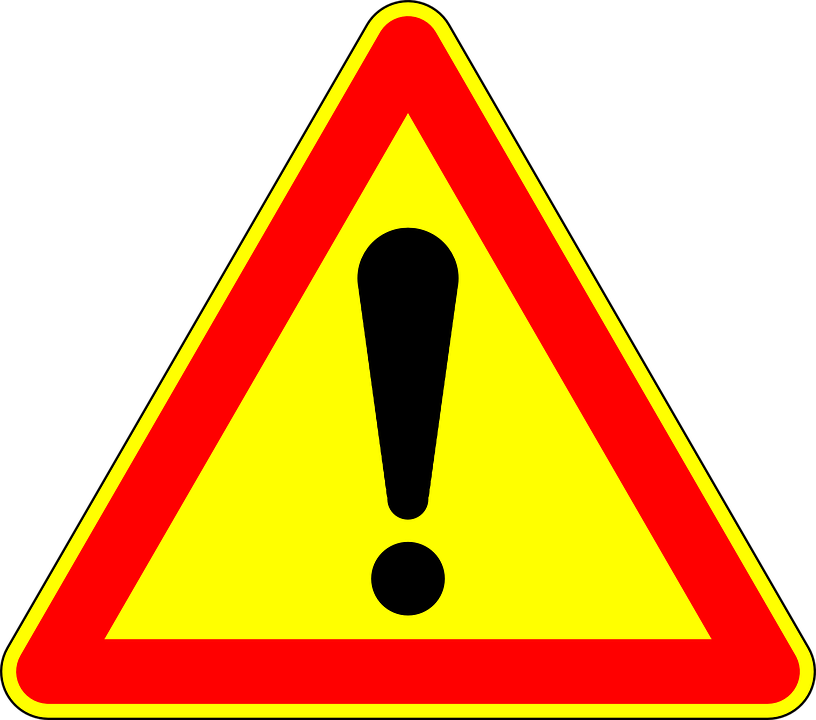 Chú ý: Quy tắc momen lực còn áp dụng cho cả TH vật không có trục quay cố định. Vd: chiếc cuốc chim.
Bài 21: MOMENT LỰC. CÂN BẰNG CỦA VẬT RẮN
Câu 2: a. Sử dụng kiến thức về moment lực giải thích vì sao chiếc bập bênh đứng cân bằng.
b. Cho biết người chị (bên phải) có trọng lượng P2 = 300 N, khoảng cách d2 = 1 m, còn người em có trọng lượng P1 = 200 N. Hỏi khoảng cách d1 phải bằng bao nhiêu để bập bênh cân bằng?
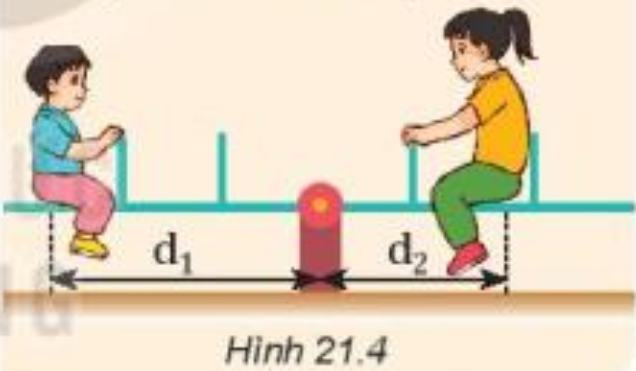 II
Quy tắc moment lực
Bài 21: 
MOMENT LỰC. CÂN BẰNG CỦA VẬT RẮN
III
IV
II
I
Moment lực
Ngẫu lực
Quy tắc moment lực
Điều kiện cân bằng tổng quát của vật rắn
Bài 21: MOMENT LỰC. CÂN BẰNG CỦA VẬT RẮN
III
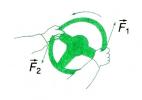 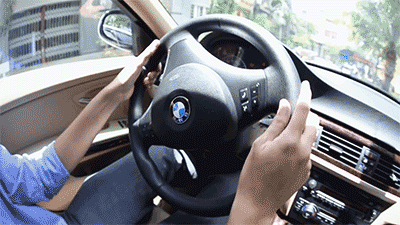 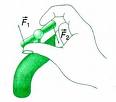 Ngẫu lực
PHIẾU HỌC TẬP SỐ 4
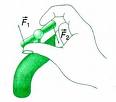 Câu 1: a. Dùng tay vặn vòi nước, quay bánh đà… Hãy phân tích lực tác dụng lên vật, các lực này có đặc điểm gì?
b. Hai lực có đặc điểm như trên gọi là ngẫu lực. Hãy định nghĩa ngẫu lực?
c. Ngẫu lực tác dụng lên vật có đặc điểm gì? Tìm thêm một số ví dụ về ngẫu lực.
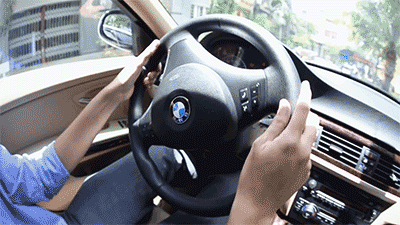 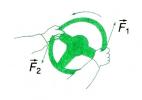 Câu 2: Tìm hợp lực của ngẫu lực.
Câu 3: Vận dụng CT tính mô men đã học ở bài trước, hãy tính momen của ngẫu lực tác dụng lên vật rắn đối với trục quay O? Momen của ngẫu lực có phụ thuộc vị trí trục quay không?
PHIẾU HỌC TẬP SỐ 4
Câu 1: a. Dùng tay vặn vòi nước, quay bánh đà… Hãy phân tích lực tác dụng lên vật, các lực này có đặc điểm gì?
b. Hai lực có đặc điểm như trên gọi là ngẫu lực. Hãy định nghĩa ngẫu lực?
c. Ngẫu lực tác dụng lên vật có đặc điểm gì? Tìm thêm một số ví dụ về ngẫu lực.
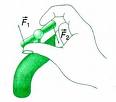 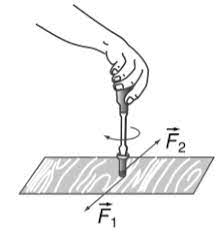 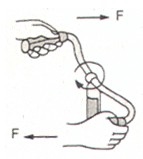 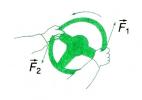 a. Hai lực này song song, ngược chiều, cùng độ lớn, không cùng giá.
b. Hệ hai lực song song, ngược chiều, cùng độ lớn, không cùng giá, cùng tác dụng vào một vật gọi là ngẫu lực.
c. Ngẫu lực tác dụng lên vật chỉ làm vật quay chứ không tịnh tiến.
Ví dụ về ngẫu lực: Tuốc nơ vít, tay lái xe đạp, nắm vặn cửa…
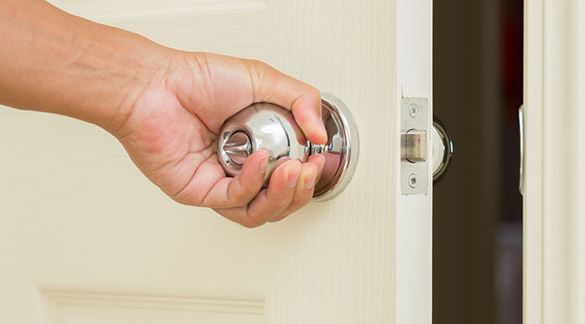 Câu 2: Tìm hợp lực của ngẫu lực.
Câu 3: Vận dụng CT tính mô men đã học ở bài trước, hãy tính momen của ngẫu lực tác dụng lên vật rắn đối với trục quay O? Momen của ngẫu lực có phụ thuộc vị trí trục quay không?
Câu 1: a. Dùng tay vặn vòi nước, quay bánh đà… Hãy phân tích lực tác dụng lên vật, các lực này có đặc điểm gì?
b. Hai lực có đặc điểm như trên gọi là ngẫu lực. Hãy định nghĩa ngẫu lực?
c. Ngẫu lực tác dụng lên vật có đặc điểm gì? Tìm thêm một số ví dụ về ngẫu lực.
PHIẾU HỌC TẬP SỐ 4
Câu 2: Tìm hợp lực của ngẫu lực.
Câu 3: Vận dụng CT tính mô men đã học ở bài trước, hãy tính momen của ngẫu lực tác dụng lên vật rắn đối với trục quay O? Momen của ngẫu lực có phụ thuộc vị trí trục quay không?
Câu 2: Ngẫu lực không tìm được hợp lực
Câu 3: M = F1.d1 + F2.d2 
	Mà: F1 = F2 
 	 M = F1(d1 + d2) = F.d
+ Momen của ngẫu lực không phụ thuộc vào vị trí của trục quay vuông góc với mặt phẳng chứa ngẫu lực.
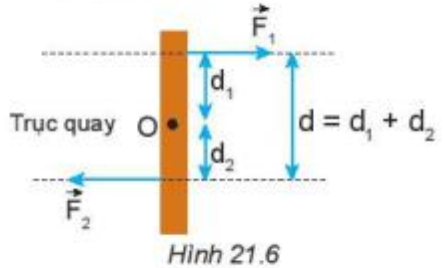 Bài 21: MOMENT LỰC. CÂN BẰNG CỦA VẬT RẮN
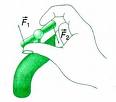 1. Ngẫu lực là gì?
a. Định nghĩa: Hệ hai lực song song, ngược chiều, có độ lớn bằng nhau và cùng tác dụng vào một vật gọi là ngẫu lực.
b. Tác dụng của ngẫu lực đối với một vật rắn: Chỉ làm cho vật quay chứ không tịnh tiến
III
Ngẫu lực
2. Mômen của ngẫu lực.
	- Mômen của ngẫu lực không phụ thuộc vào vị trí trục quay và có giá trị: 
M = F.d
Trong đó: 
+ F là độ lớn của mỗi lực;  
+ d = d1 + d2: khoảng cách giữa hai giá của lực, gọi là cánh tay đòn của ngẫu lực.
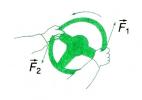 Bài 21: 
MOMENT LỰC. CÂN BẰNG CỦA VẬT RẮN
III
IV
II
I
Moment lực
Ngẫu lực
Quy tắc moment lực
Điều kiện cân bằng tổng quát của vật rắn
Bài 21: MOMENT LỰC. CÂN BẰNG CỦA VẬT RẮN
IV
Điều kiện cân bằng tổng quát của vật rắn
PHIẾU HỌC TẬP SỐ 5
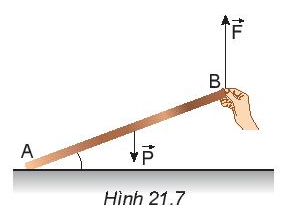 Câu 2: Khi một vật không có điểm tựa cố định. Ví dụ, thanh cứng tựa vào bức tường nhẵn, đầu dưới của thanh đặt trên bàn nhám (Hình 21.8). Khi đó ta có thể áp dụng được quy tắc moment lực được không và áp dụng như thế nào?
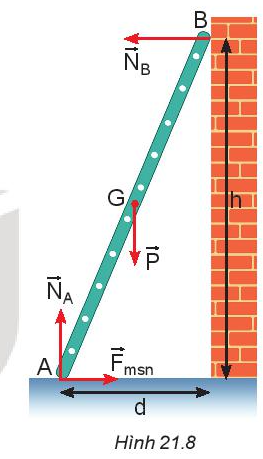 Câu 3: Ta cũng đã biết, vật đứng yên thì các lực tác dụng lên vật phải cân bằng. Kết hợp với quy tắc moment ở trên, hãy đưa ra điều kiện cân bằng tổng quát của một vật rắn.
Câu 4: Áp dụng điều kiện cân bằng tổng quát vào thanh cứng tựa tường (Hình 21.8).
a. Viết điều kiện cân bằng thứ nhất
b. Viết điều kiện cân bằng thứ hai đối với trục quay A.
PHIẾU HỌC TẬP SỐ 5
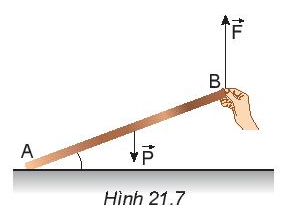 d1
d2
Câu 2: Khi một vật không có điểm tựa cố định. Ví dụ, thanh cứng tựa vào bức tường nhẵn, đầu dưới của thanh đặt trên bàn nhám (Hình 21.8). Khi đó ta có thể áp dụng được quy tắc moment lực được không và áp dụng như thế nào?
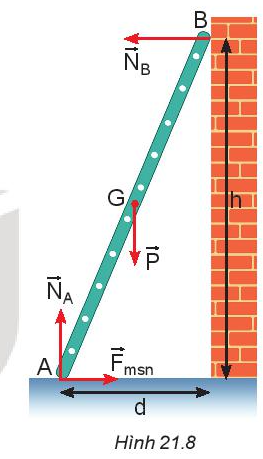 Câu 3: Ta cũng đã biết, vật đứng yên thì các lực tác dụng lên vật phải cân bằng. Kết hợp với quy tắc moment ở trên, hãy đưa ra điều kiện cân bằng tổng quát của một vật rắn.
Câu 4: Áp dụng điều kiện cân bằng tổng quát vào thanh cứng tựa tường (Hình 21.8).
a. Viết điều kiện cân bằng thứ nhất
b. Viết điều kiện cân bằng thứ hai đối với trục quay A.
PHIẾU HỌC TẬP SỐ 5
Câu 2: Khi một vật không có điểm tựa cố định. Ví dụ, thanh cứng tựa vào bức tường nhẵn, đầu dưới của thanh đặt trên bàn nhám (Hình 21.8). Khi đó ta có thể áp dụng được quy tắc moment lực được không và áp dụng như thế nào?
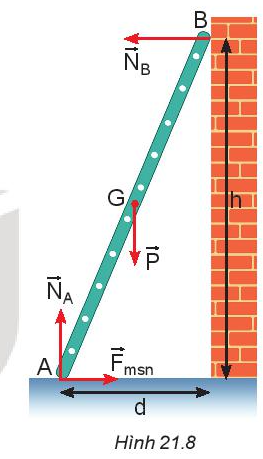 Câu 3: Ta cũng đã biết, vật đứng yên thì các lực tác dụng lên vật phải cân bằng. Kết hợp với quy tắc moment ở trên, hãy đưa ra điều kiện cân bằng tổng quát của một vật rắn.
Câu 2: Ta có thể áp dụng được quy tắc moment lực với trục quay tại A:
MP = MN(B)  P.d/2 = NB.h
Câu 3: Điều kiện cân bằng tổng quát của một vật rắn:
+ Tổng các lực tác dụng lên vật bằng 0.
+ Tổng các moment lưc tác dụng lên vật đối với một điểm bất kì bằng 0 (nếu chọn một chiều quay làm chiều dương).
Câu 4: Áp dụng điều kiện cân bằng tổng quát vào thanh cứng tựa tường (Hình 21.8).
a. Viết điều kiện cân bằng thứ nhất
b. Viết điều kiện cân bằng thứ hai đối với trục quay A.
Bài 21: MOMENT LỰC. CÂN BẰNG CỦA VẬT RẮN
+ Tổng các moment lưc tác dụng lên vật đối với một điểm bất kì bằng 0 (nếu chọn một chiều quay làm chiều dương).
IV
+ Tổng các lực tác dụng lên vật bằng 0.
Điều kiện cân bằng tổng quát của vật rắn
PHIẾU HỌC TẬP SỐ 5
Câu 4: Áp dụng điều kiện cân bằng tổng quát vào thanh cứng tựa tường (Hình 21.8).
a. Viết điều kiện cân bằng thứ nhất
b. Viết điều kiện cân bằng thứ hai đối với trục quay A.
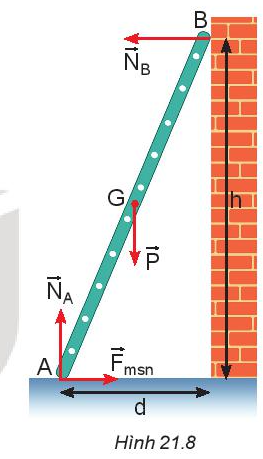 Bài 21: 
MOMENT LỰC. CÂN BẰNG CỦA VẬT RẮN
III
IV
II
I
Moment lực
Ngẫu lực
Quy tắc moment lực
Điều kiện cân bằng tổng quát của vật rắn
Bài 21: 
MOMENT LỰC. CÂN BẰNG CỦA VẬT RẮN
+ Môment lực đối với một trục quay là đại lượng đặc trưng cho tác dụng làm quay của lực và được đo bằng tích của lực với cánh tay đòn của nó.
M = F.d
 Đơn vị của momen của lực là Niu-tơn mét (N.m)
+ Hệ hai lực song song, ngược chiều, có độ lớn bằng nhau và cùng tác dụng vào một vật gọi là ngẫu lực.
M = F.d
+ Chỉ làm cho vật quay chứ không tịnh tiến
III
IV
II
I
Moment lực
Ngẫu lực
Quy tắc moment lực
Nếu chọn một chiều quay làm chiều dương thì điều kiện cân bằng của vật có trục quay cố định là: Tổng các moment lực tác dụng lên vật (đối với một điểm bất kì) bằng 0.
M = 0
Điều kiện cân bằng tổng quát của vật rắn
+ Tổng các lực tác dụng lên vật bằng 0.
+ Tổng các moment lưc tác dụng lên vật đối với một điểm bất kì bằng 0 (nếu chọn một chiều quay làm chiều dương).
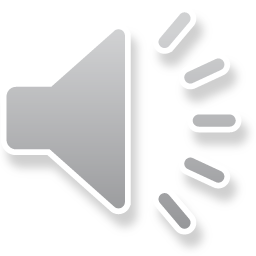 FISHING GAME
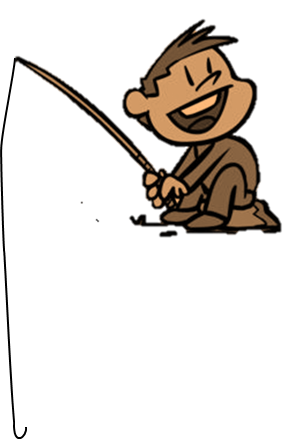 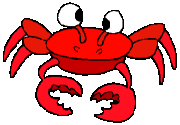 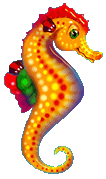 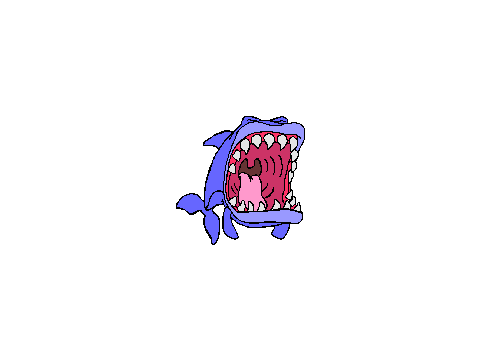 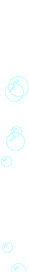 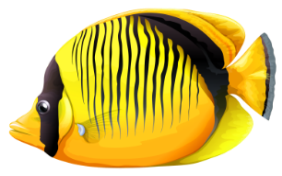 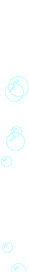 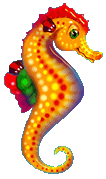 GO
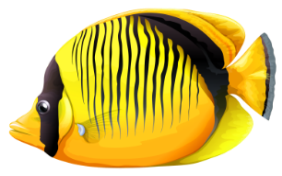 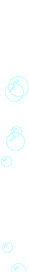 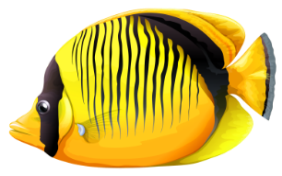 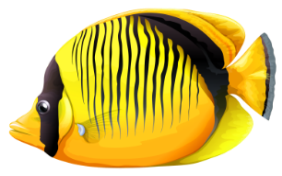 Chọn đáp án đúng
Mô men của một lực đối với một trục quay là đại lượng đặc trưng cho:
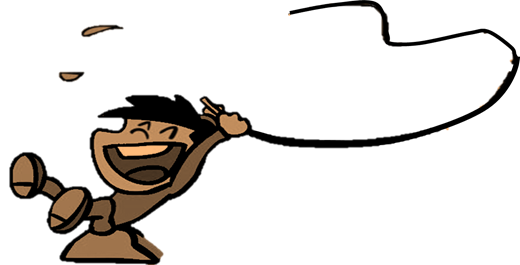 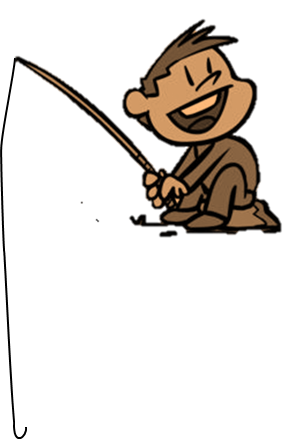 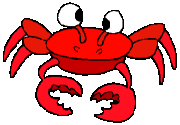 C. tác dụng làm quay của lực
D. tác dụng uốn của lực
B. tác dụng nén của lực
C. tác dụng làm quay của lực
A. tác dụng kéo của lực
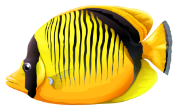 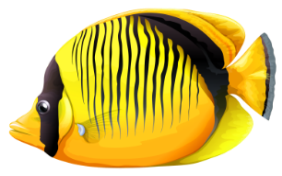 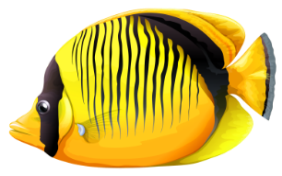 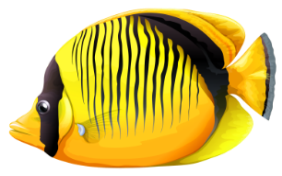 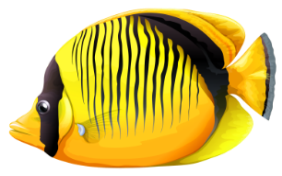 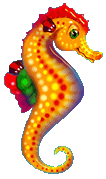 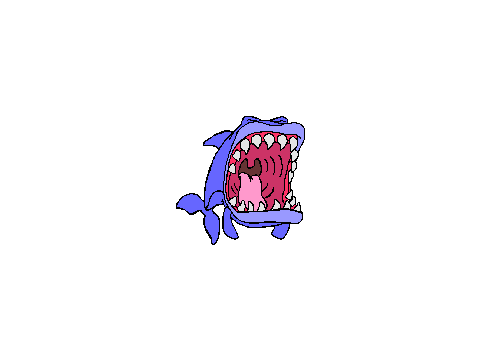 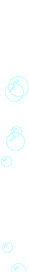 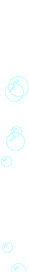 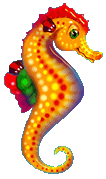 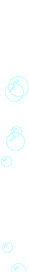 “Muốn cho một vật có trục quay cố định ở trạng thái cân bằng, thì tổng ............ có xu hướng làm vật quay theo chiều kim đồng hồ phải bằng tổng các .......... có xu hướng làm vật quay ngược chiều kim đồng hồ
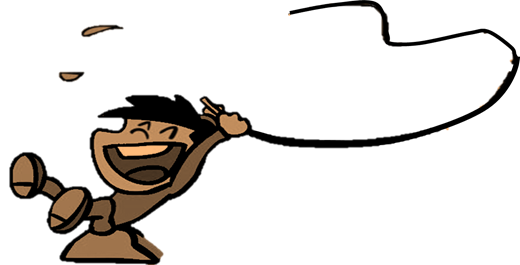 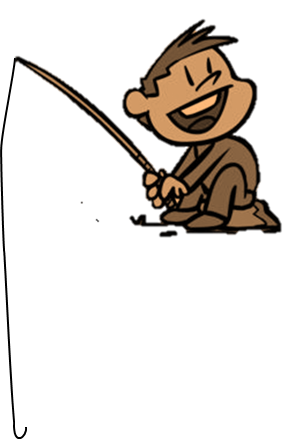 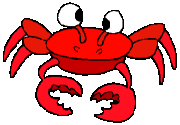 D. Momen lực
A. Hợp lực
B. Phản lực
C. Trọng lực
D. Momen lực
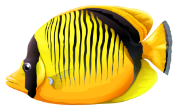 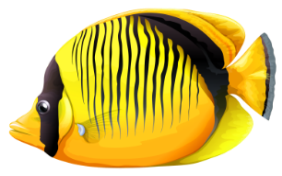 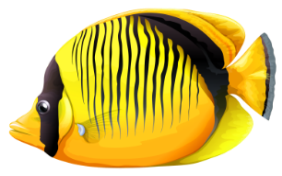 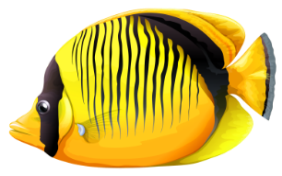 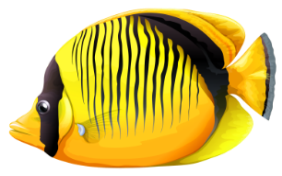 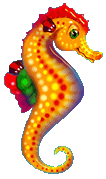 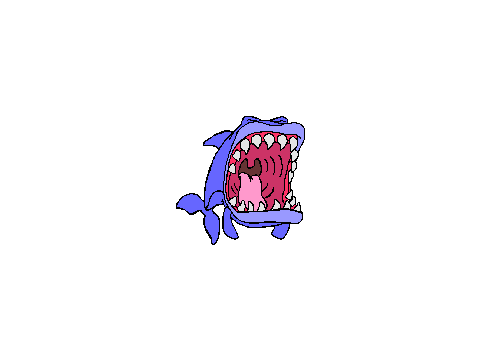 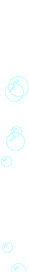 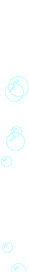 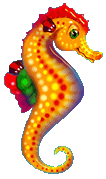 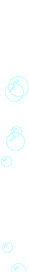 Mô men lực của một lực đối với trục quay là bao nhiêu nếu độ lớn của lực là 5,5 N và cánh tay đòn là 2 mét
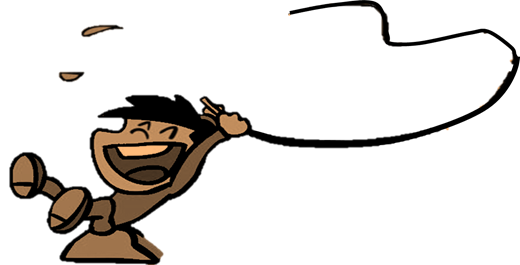 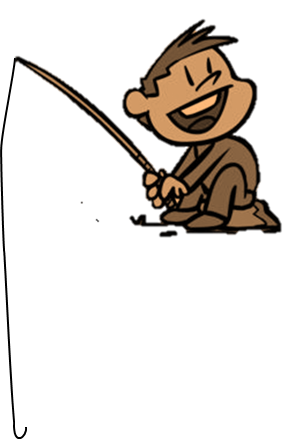 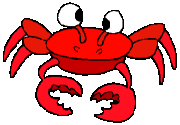 A. 11 Nm
C. 11 N
D. 10 Nm
B. 10 N
A. 11 Nm
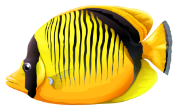 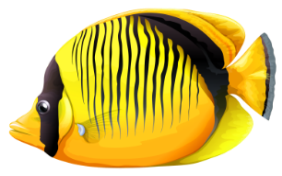 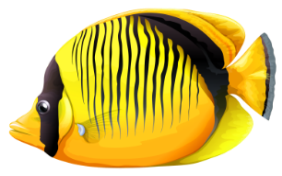 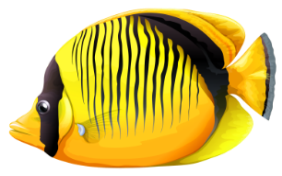 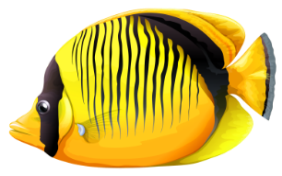 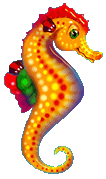 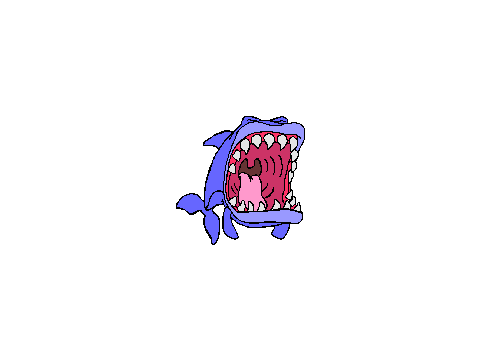 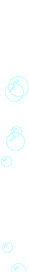 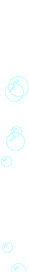 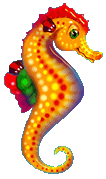 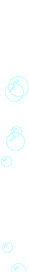 Để có mômen của một vật có trục quay cố định 10 Nm thì cần lực bằng bao nhiêu? biết khoảng cách từ giá của lực đến tâm quay là 20cm
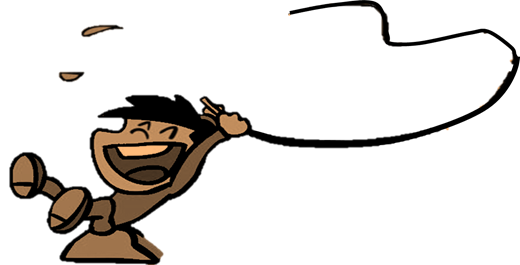 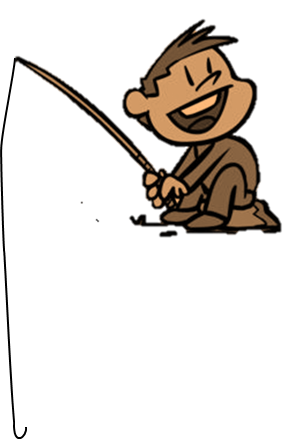 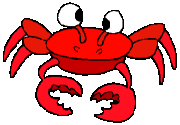 D. 50 N
A. 20 N
B. 0,5 N
C. 200 N
D. 50 N
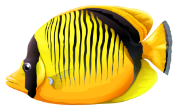 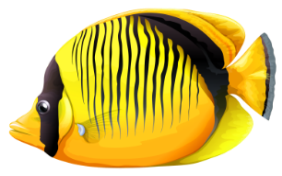 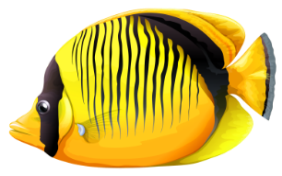 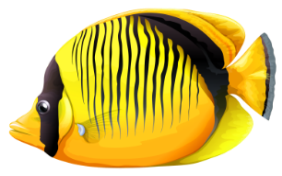 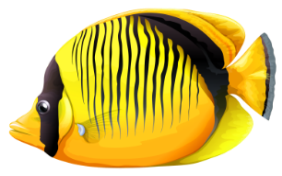 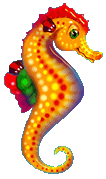 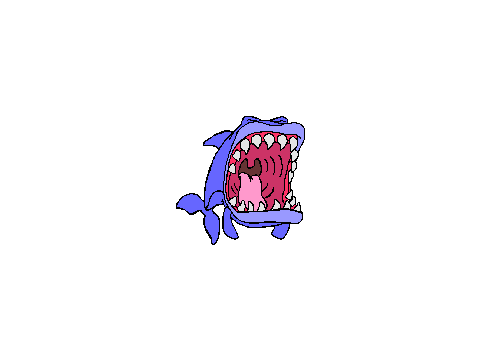 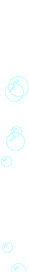 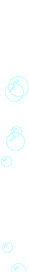 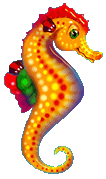 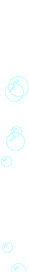 Phát biểu nào sau đây không đúng
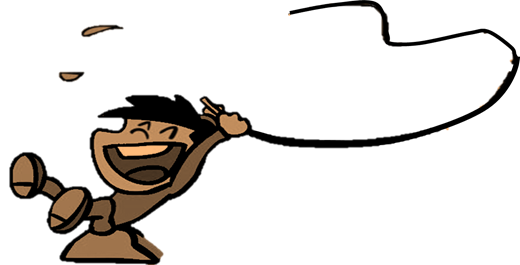 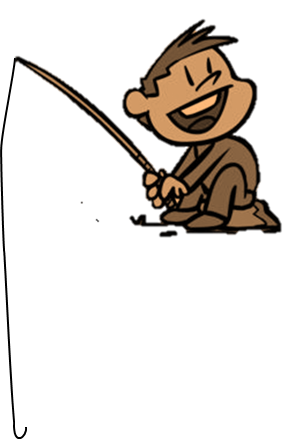 D. Mômen của ngẫu lực không phụ thuộc vị trí của trục quay vuông góc với mặt phẳng chứa ngẫu lực.
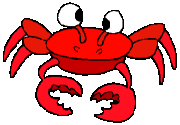 C. Mômen của ngẫu lực bằng  tích độ lớn của mỗi lực với cánh tay đòn của ngẫu lực.
A. Hệ hai lực song song, cùng chiều cùng tác dụng một vật gọi là ngẫu lực.
A. Hệ hai lực song song, cùng chiều cùng tác dụng một vật gọi là ngẫu lực.
B. Ngẫu lực tác dụng vào vật chỉ làm cho vật quay  chứ không  tịnh tiến.
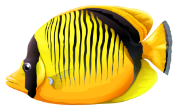 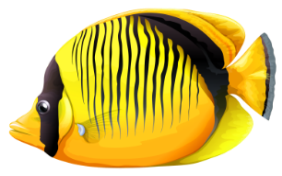 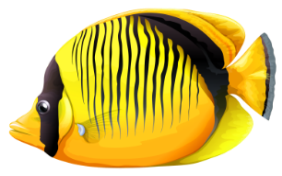 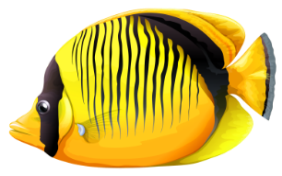 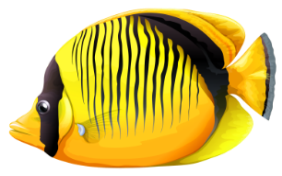 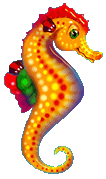 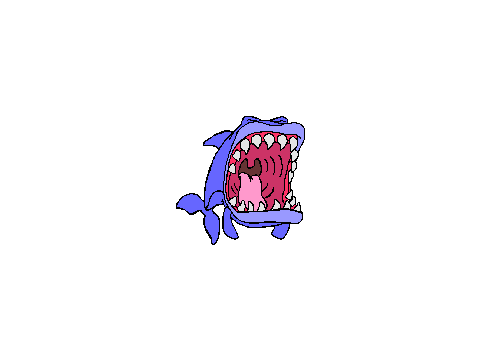 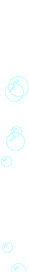 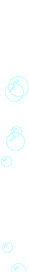 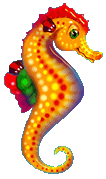 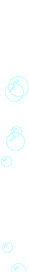 Lực có tác dụng làm cho vật rắn quay quanh một trục khi:
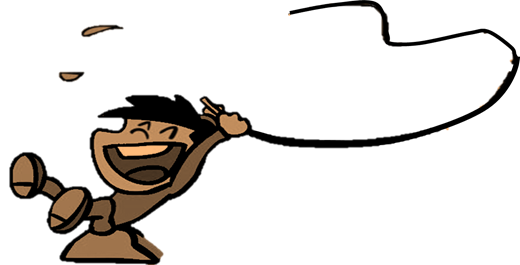 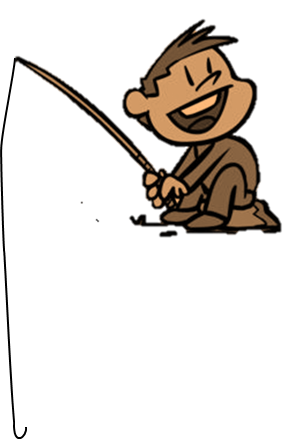 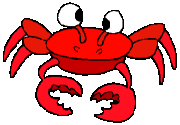 A. Lực có giá nằm trong mặt phẳng vuông góc trục quay và không cắt trục quay
B. Lực có giá nằm trong mặt phẳng vuông góc trục quay và cắt trục quay
A. Lực có giá nằm trong mặt phẳng vuông góc trục quay và không cắt trục quay .
C. Lực có giá song song với trục quay
D. Lực có giá cắt trục quay
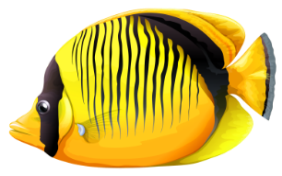 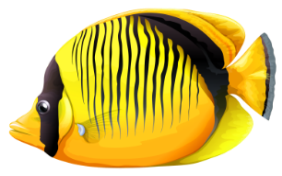 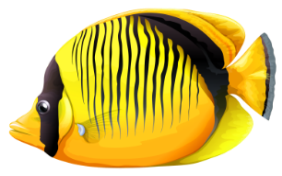 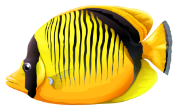 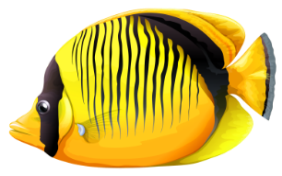 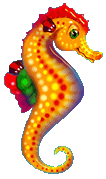 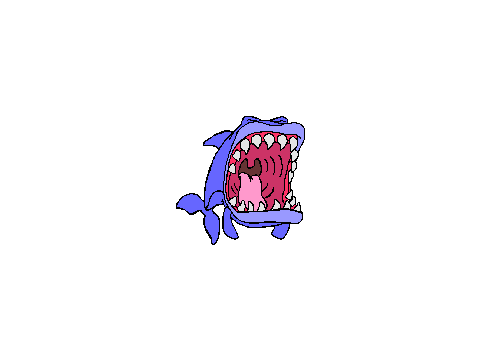 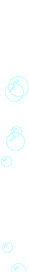 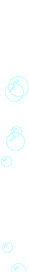 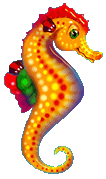 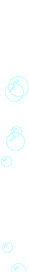 Một vật không có trục quay cố định khi chịu tác dụng của ngẫu lực thì sẽ
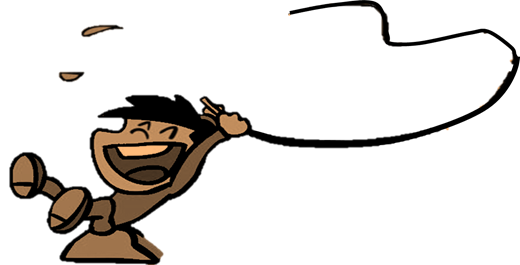 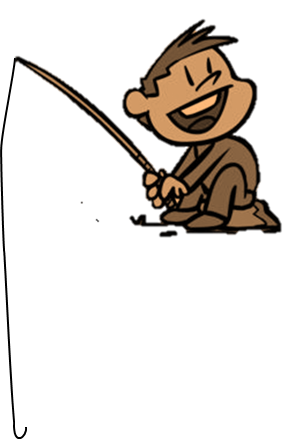 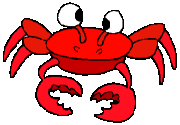 B. chuyển động quay
A. chuyển động tịnh tiến
D. cân bằng
C. vừa quay, vừa tịnh tiến
B. chuyển động quay
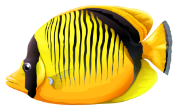 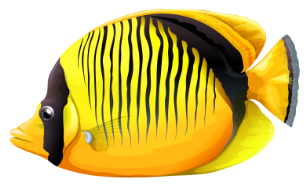 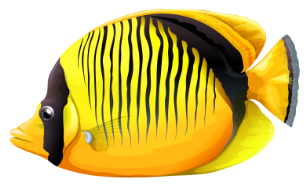 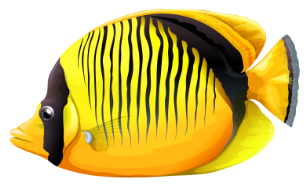 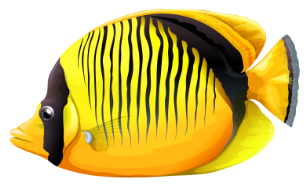 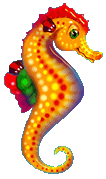 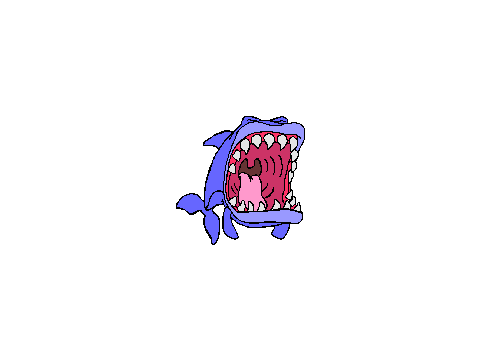 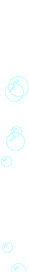 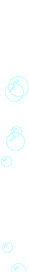 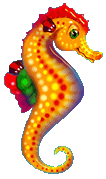 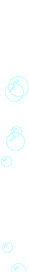 Khi dùng Tua-vít để vặn đinh vít, người ta đã tác dụng vào các đinh vít
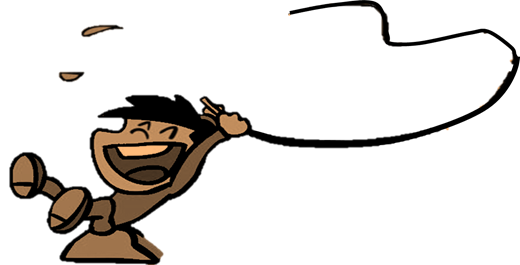 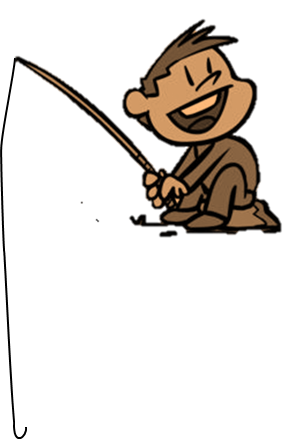 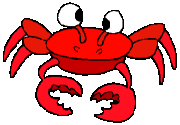 A. một ngẫu lực
C. cặp lực cân bằng
D. cặp lực trực đối
B. hai ngẫu lực
A. một ngẫu lực
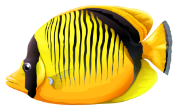 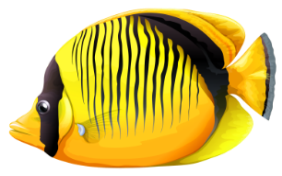 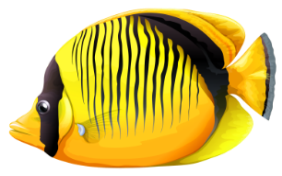 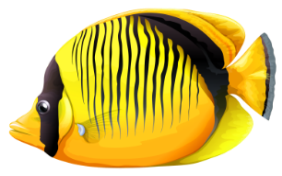 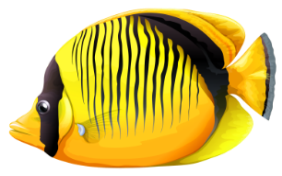 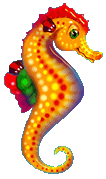 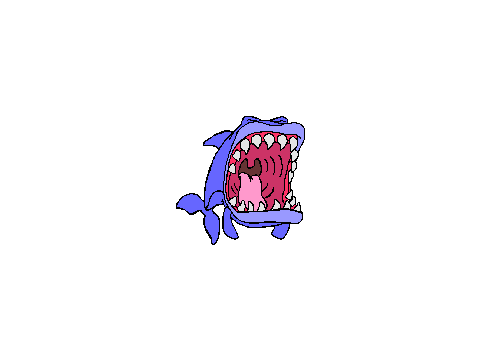 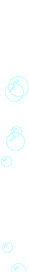 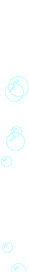 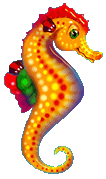 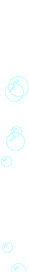 Điều kiện cân bằng tổng quát của một vật rắn là:
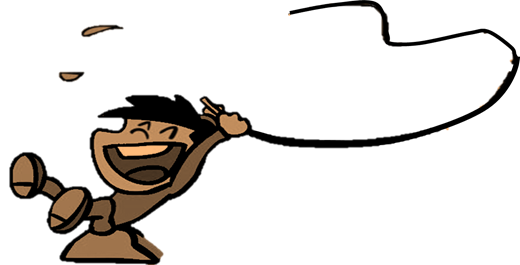 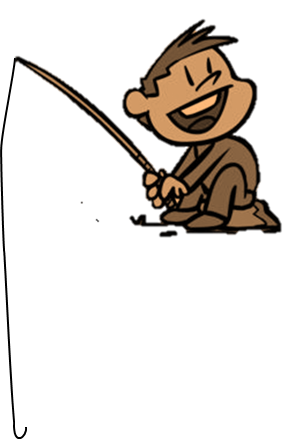 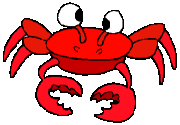 B. Tổng các moment lực tác dụng lên vật đối với một điểm bất kì bằng 0
D. Điều kiện A hay B còn tùy thuộc vào đặc tính của vật cân bằng.
C. Kết hợp cả A và B
C. Kết hợp cả A và B
A. Tổng các lực tác dụng lên vật bằng 0.
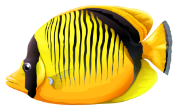 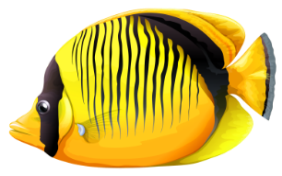 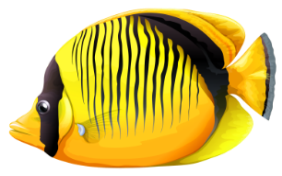 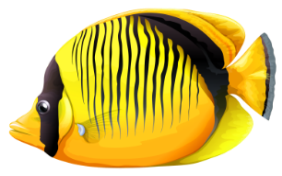 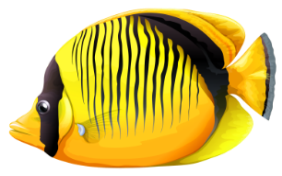 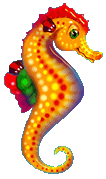 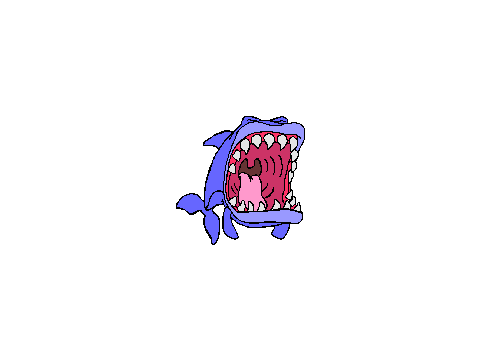 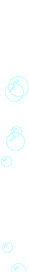 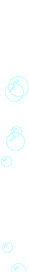 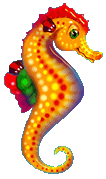 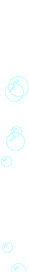 Viết quy tắc moment trong trường hợp thước đang đứng yên như hình vẽ.
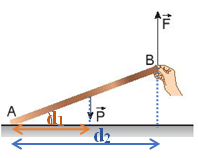 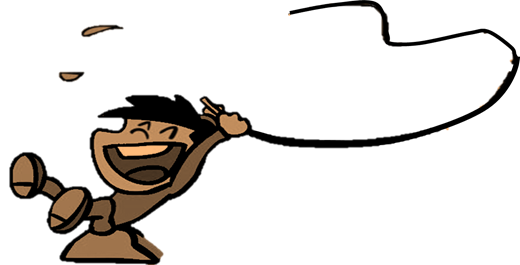 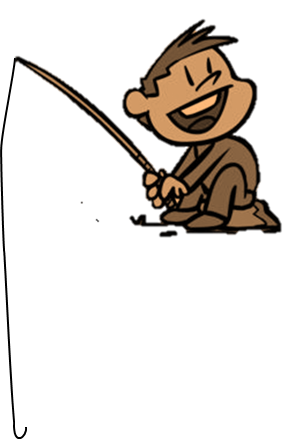 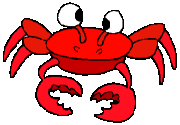 A. P.d1 = F.d2.
C. P/d1 = F/d2.
D. P/d2 = F/d1.
B. P.d2 = F.d1.
A. P.d1 = F.d2.
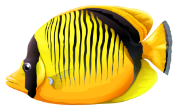 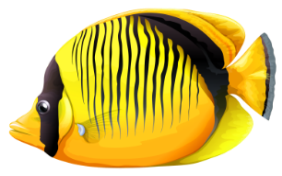 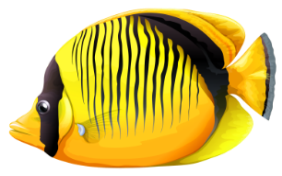 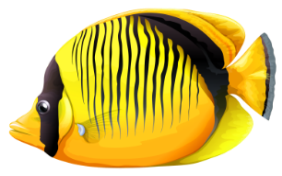 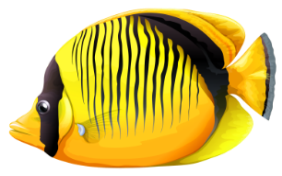 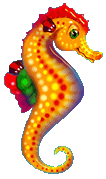 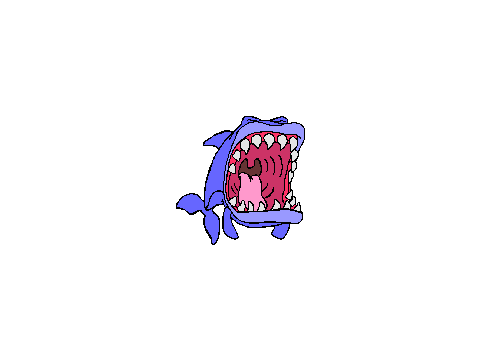 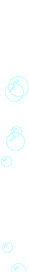 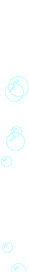 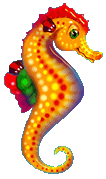 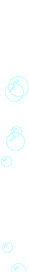 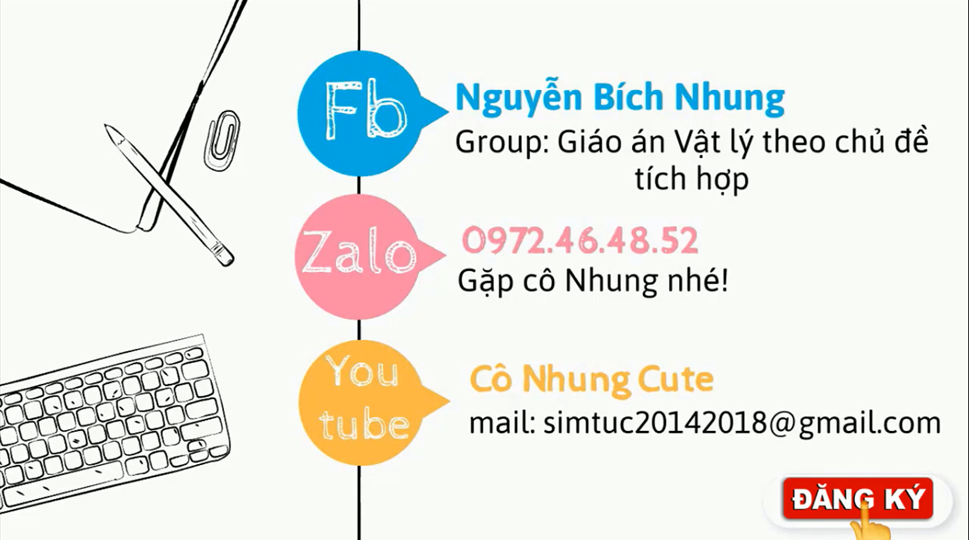 “HÃY CHO TÔI MỘT ĐIỂM TỰA,
TÔI SẼ NHẤC BỔNG TRÁI ĐẤT”
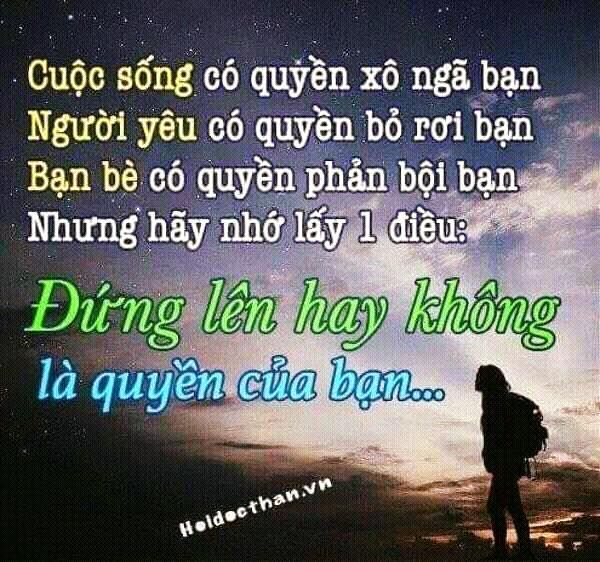 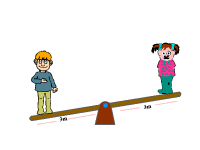 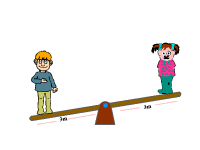 VẬT LÍ 10 KẾT NỐI TRÍ THỨC
Bài 21: 
MOMENT LỰC. CÂN BẰNG CỦA VẬT RẮN
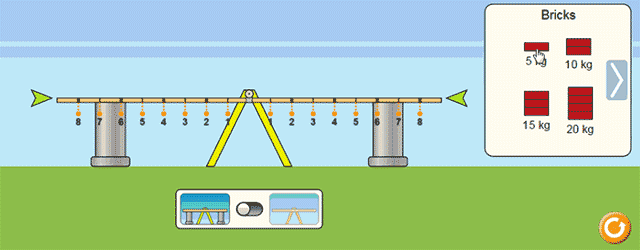 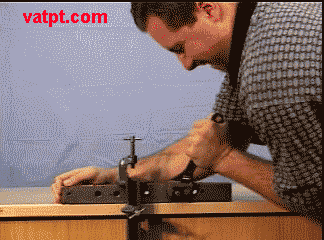 Youtube: Cô Nhung Cute		Zalo: 0972464852
Fb: Nguyễn Bích Nhung			mail: bichnhung1901@gmail.com